World Cup 2023
All you need to know -Itinerary
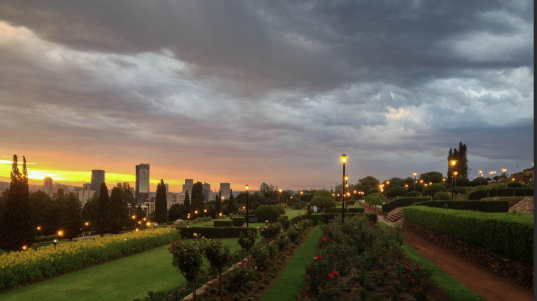 Pretoria
Host City
Ringtennis World Cup 2023
30 September -8 October 2023
2
Introduction
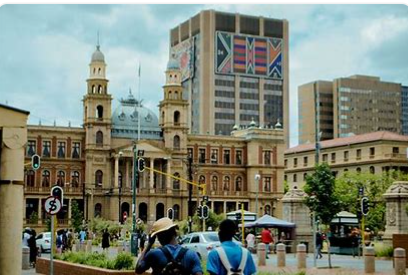 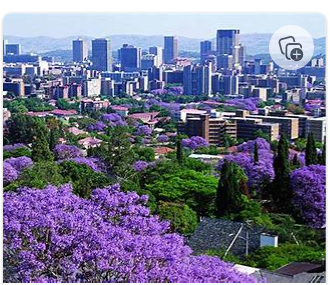 Pretoria is South Africa's administrative capital, serving as the seat of the executive branch of government, and as the host to all foreign embassies to South Africa. Pretoria straddles the Apies River and extends eastward into the foothills of the Magaliesberg mountains. It has a reputation as an academic city and center of research, being home to the Tshwane University of Technology, the University of Pretoria, the University of South Africa, the Council for Scientific and Industrial Research, and the Human Sciences Research Council. It also hosts the National Research Foundation and the South African Bureau of Standards. Pretoria was one of the host cities of the 2010 FIFA World Cup. In October it is covered in Purple from the Jacaranda Trees and thus also known as the Jacaranda City.
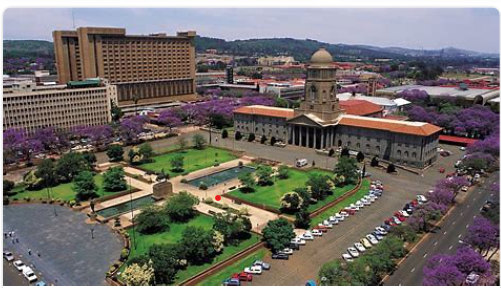 Tuesday, February 2, 20XX
Sample Footer Text
3
Team to support you in Pretoria
Jaco du Toit
Theuns Kruger
Yolanda van Staden
Jeanette de la Rey
Tuesday, February 2, 20XX
Sample Footer Text
4
Itinerary
Arrival 
Hotel 
Travel to and from the Courts
Courts
Player’s night and Off day
Tuesday, February 2, 20XX
Sample Footer Text
5
Arrival
Airport – OR Tambo (Johannesburg International) 40 km from Hotel
All Teams will be collected and transported to and from the Airport with Busses
A representative from the Host Union (Gauteng North) or the SA Board will be there to welcome the Teams
A list of Team Members is required to ensure all Members are collected. 
All Teams will stay in the same Hotel and will be escorted to the Hotel
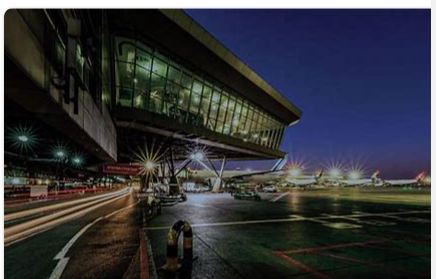 6
Accommodation -City Lodge Menlyn
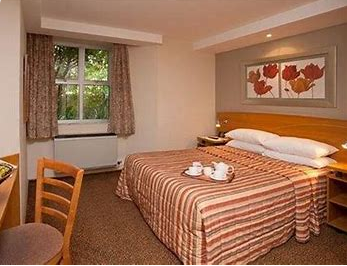 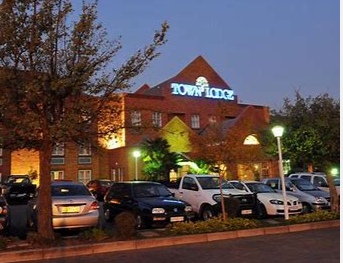 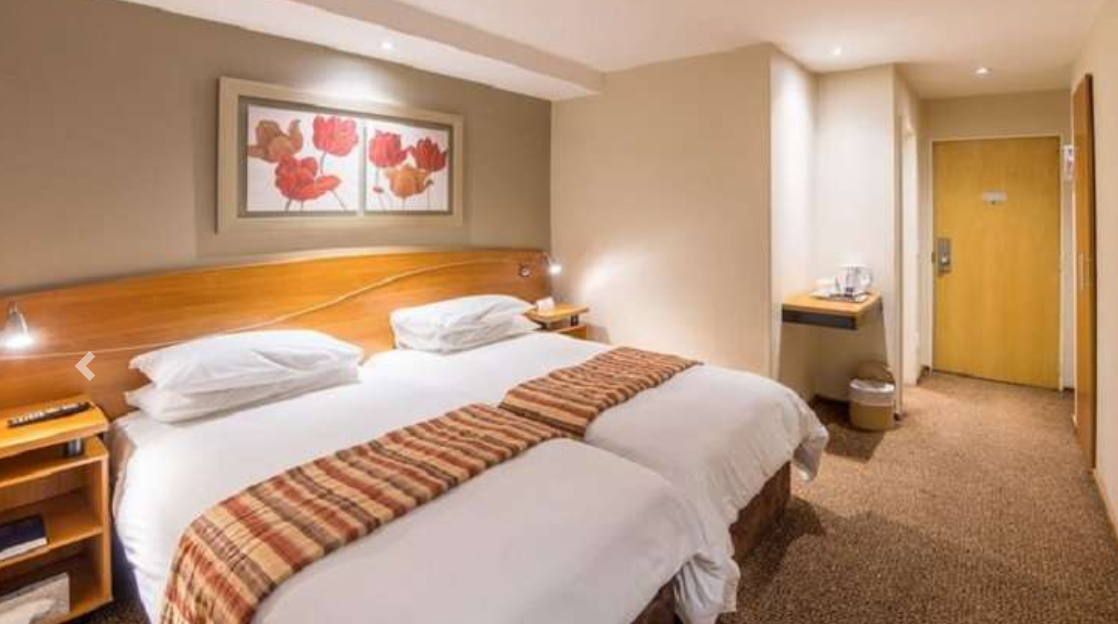 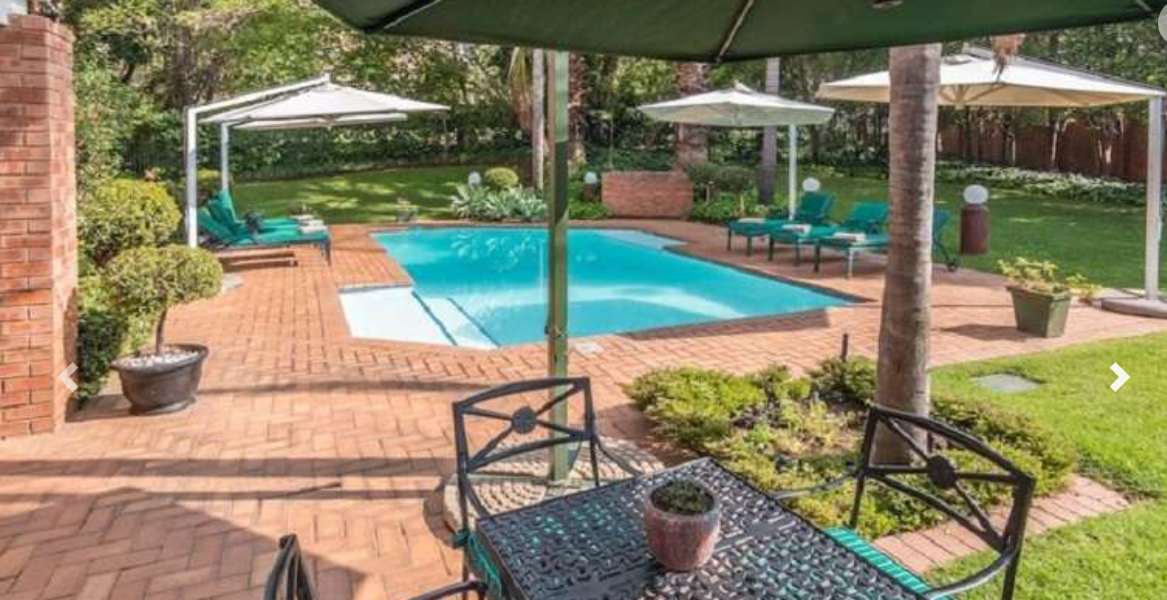 7
Foodies
Menlyn is an affluent area in Pretoria and has multiple Eateries that caters for all Cuisines
Health Care
Need to know Information
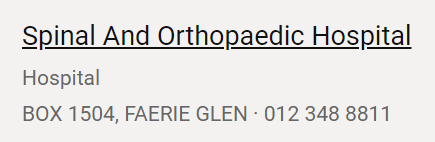 Menlyn Shopping Centre (menlynpark.co.za)
The best restaurants in Hazelwood, Pretoria’s new food hub - Eat Out
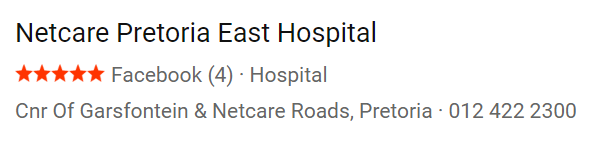 Menlyn Maine
Greenlyn Village – Lifestyle Centre  Capital Craft and Kapstadt German cuisine
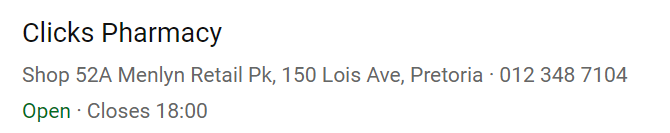 Hotel has WiFi
Sim cards with Data can be bought from Vodacom and MTN at shops on Airport or in Menlyn
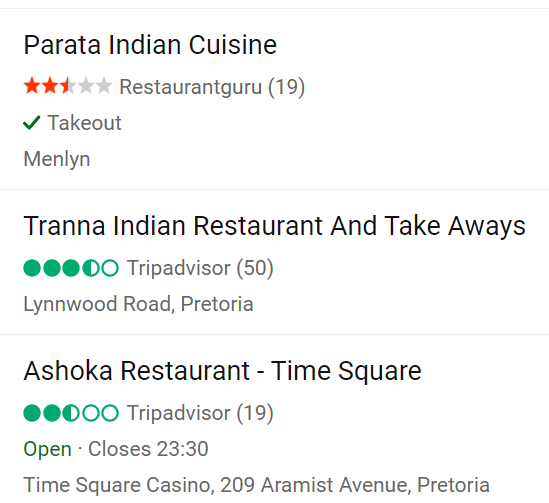 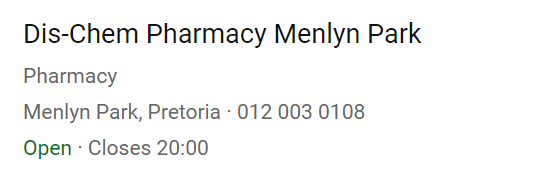 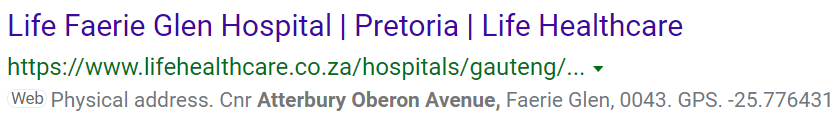 Tuesday, February 2, 20XX
Sample Footer Text
8
Timeline
Tuesday, February 2, 20XX
Sample Footer Text
9
Pretoria Municipal Recreation Club
Ringtennis Courts
Venue
Currently has 20 courts of which 16 will be used for the World Cup
2-4 Ringo Courts will be made available
Lunch will be provided at the Club 
Take aways and Snack Bar
Fully Stocked Bar 
Safety and Security will be provided
Seating will be provided
Close to Shopping Centers
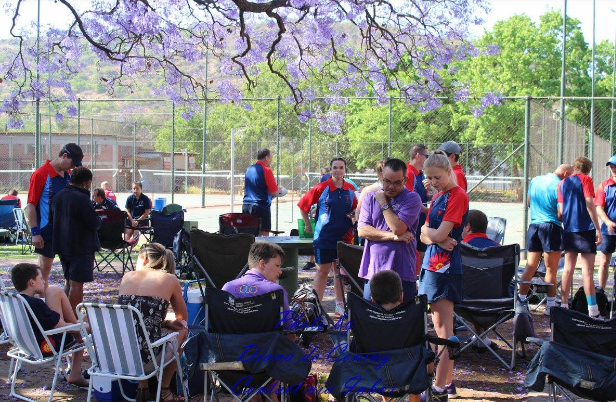 Tuesday, February 2, 20XX
Sample Footer Text
10
Summary
Welcome to the World Cup in Pretoria. Gauteng North Tenniquoits/ Ringtennis Union welcomes you to our beautiful City and Courts.
Tuesday, February 2, 20XX
Sample Footer Text
11
Thank You
Jeanette de la Rey	
Jettadlr@gmail.com
Tuesday, February 2, 20XX
Sample Footer Text
12